Let’s learn English
Grade – 8
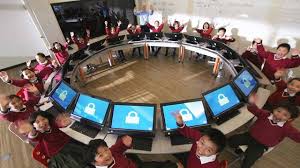 Unit – 8
Content Development

Zonal Education Office
Embilipitiya
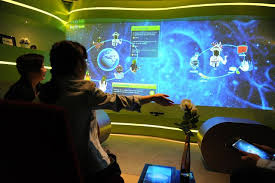 My dear students,Through this presentation 
we are going to learn A role play about “An exhibition”
Let’s find the meaning of the following words and study them.
exhibition
convention
centre
information
about
small
world
peace
know
communication
technology
field
develop
over
past
decade
global
village
exactly
display
history
sound
interesting
held
ticket
entrance
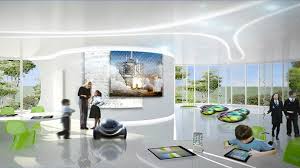 Let’s fill the blanks with correct utterances
Manager : Good morning. Exhibition and convention centre. ………………………………………..
Bivon	   : Hello! I’d like some information about “ Our future “ exhibition.
Manager : ……………………………………………………………………………….
Bivon	   : What is it about?
Manager : ……………………………………………………………………………….
Bivon	   :  You mean how will be the world after few years?
Manager : Exactly………………………………………………………………………
Bivon	   : Ah! Sounds interesting. When will the exhibition be held?
Manager : ……………………………………………………………………………….
Bivon	   : Thank you very much.
Well, it’s about our future with technology /It will be held from 12th  to 15th  December /The latest developments of technology will be displayed here/How can I help you? /
Thank you for learning with me
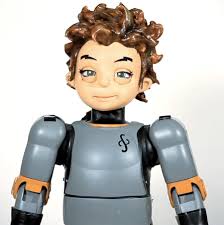 I’m W.D.Silviya 
of R/Emb/ Weeraba Model School